Great Verses
of the Bible
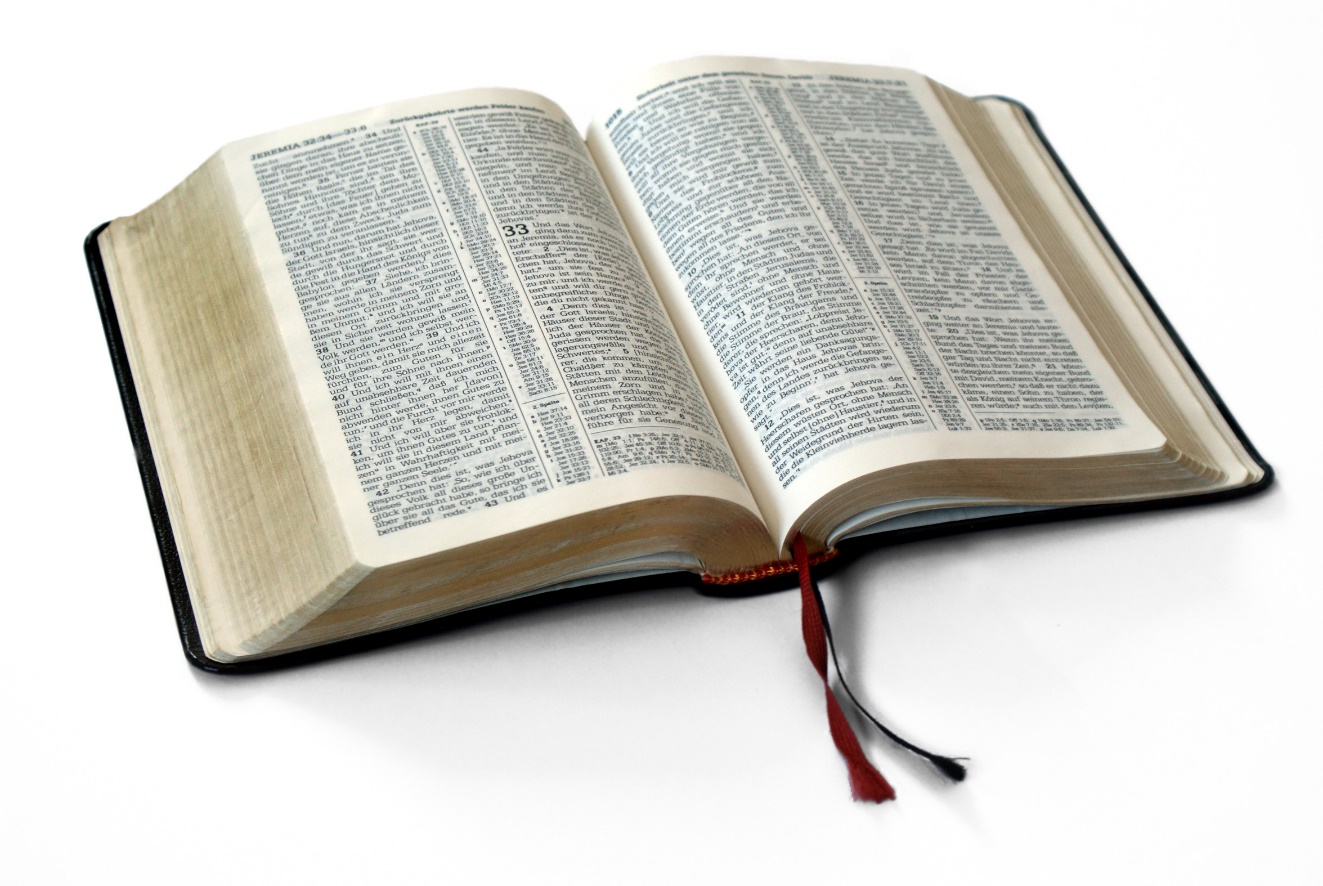 Isaiah 55:8-9
Isaiah 55:8-9
Our ways:

Unsatisfying
Unfulfilling
Death
God’s ways:

Satisfying
Fulfilling
Life
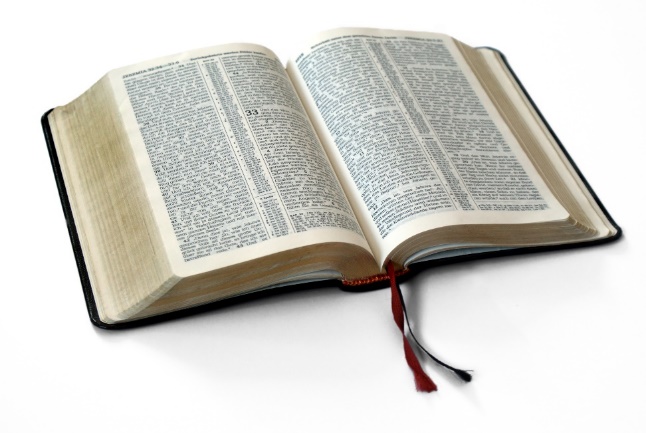 Great Verses 
of the Bible
Great Verses
of the Bible
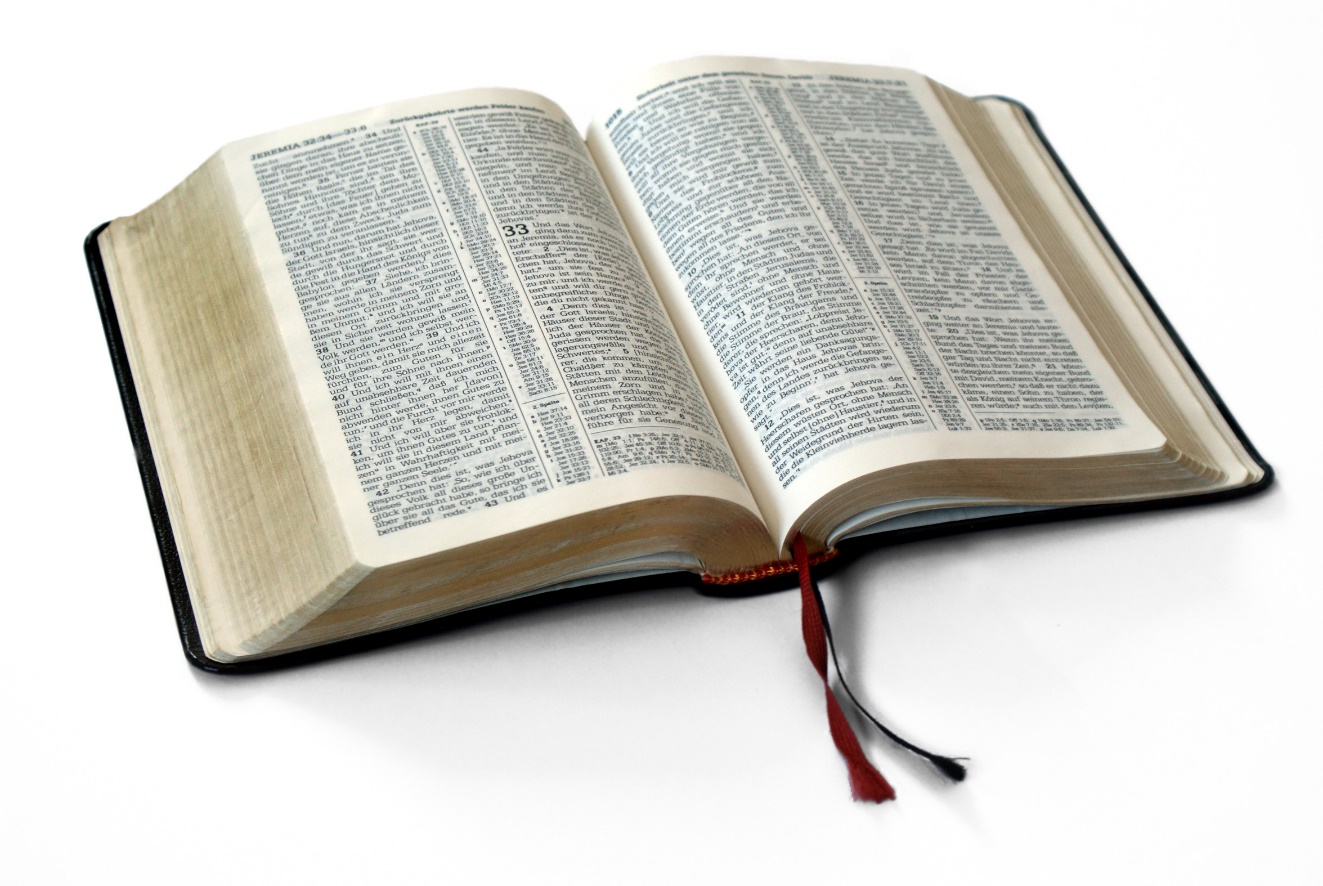 Isaiah 55:8-9